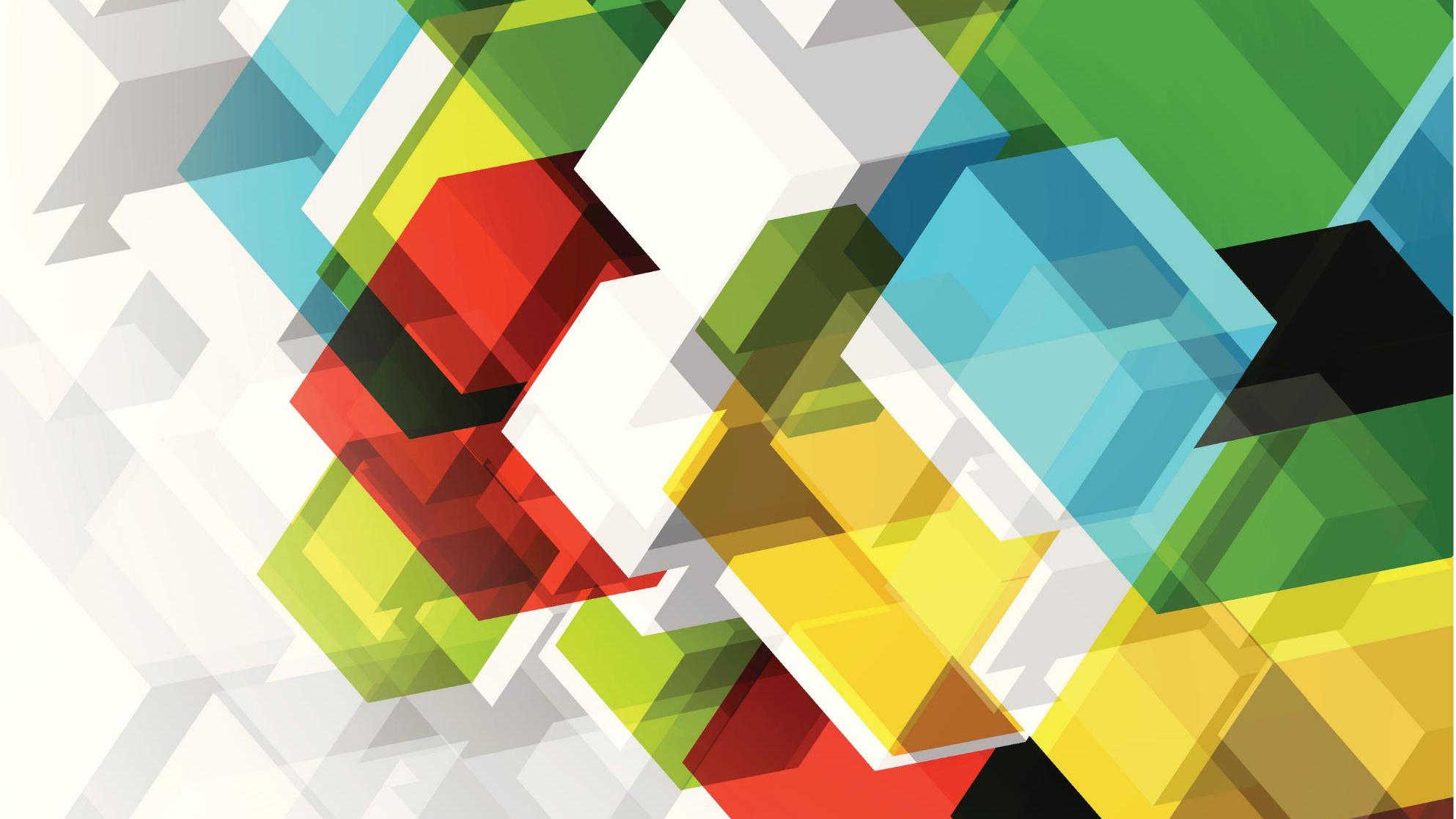 PROLJETNA PONAVLJALICA BR. 1
06. 04. 2021.
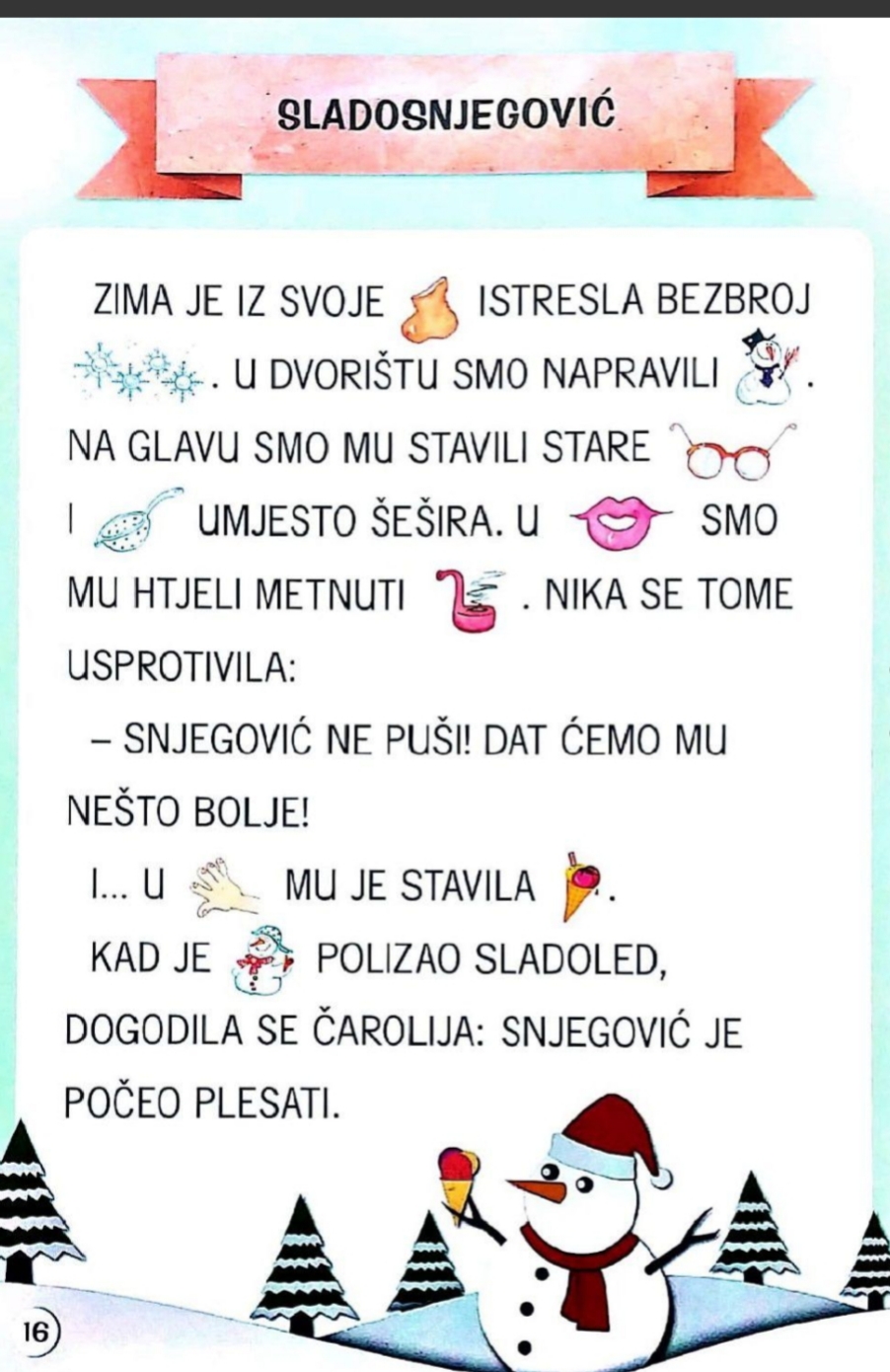 1. ZADATAK   - VJEŽBA ČITANJA
PROČITAJ SLIKOPRIČU Željke Horvat- Vukelja.
06.04. 2021.
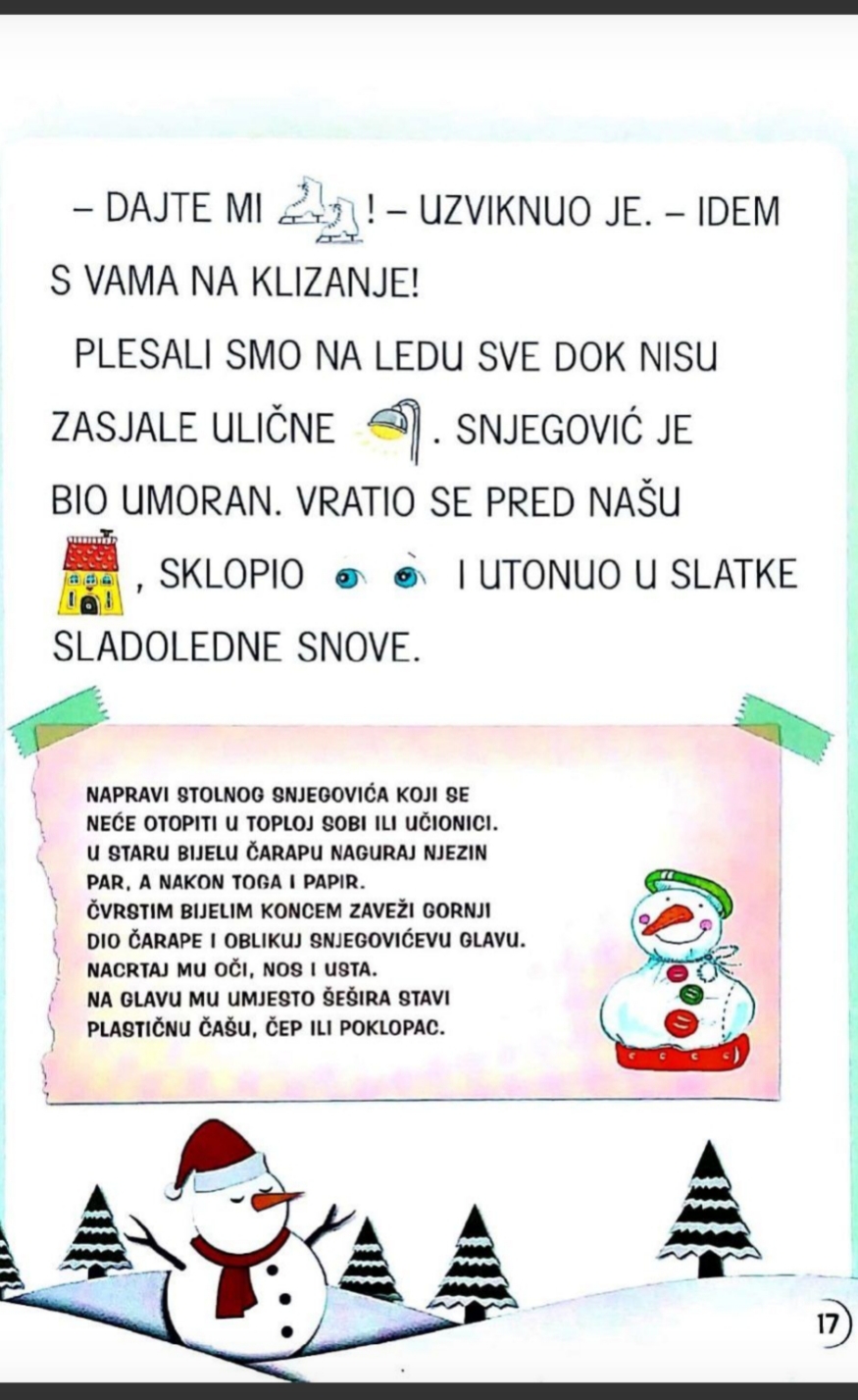 1. ZADATAK   - VJEŽBA ČITANJA
06.04. 2021.
2. ZADATAK   - VJEŽBA PISANJA
PREPIŠI U PISANKU: naslov slikopriče i ime i prezime spisateljice  
ODGOVORI U PISANKU:
Što je zima istresla?
Kako su djeca ukrasila snjegovića?
Što je Nika stavila snjegoviću u ruku?
Kada se dogodila čarolija?
Kamo je želio poći snjegović?
Do kada su djeca i snjegović plesali na ledu?
Što misliš, kakvi su to slatki sladoledni snovi?
8.4.2021.
3. ZADATAK   - VJEŽBA PRIPREME SLADOLEDA
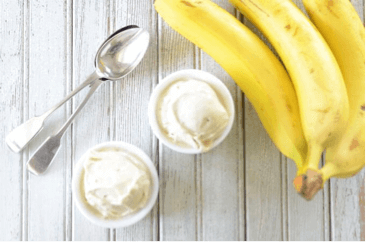 PRIPREMI DOMAĆI SLADOLED OD BANANE!  
RECEPT PRONAĐI NA: 
https://www.maminsvijet.hr/prehrana/prehrana-djece/zdravi-domaci-sladoled-recepti-za-najmlade/

POFOTKAJ PRIPREMU SLADOLEDA I POŠALJI U WhatsApp grupu 1.e
8.4.2021.
4. ZADATAK   - VJEŽBA PREPISIVANJA
PREPIŠI U PISANKU:  
Jednu rečenicu koja završava točkom – izjavnu rečenicu
Jednu rečenicu koja završava uskličnikom – uskličnu rečenicu
Sam/sama napiši jednu upitnu rečenicu o Sladosnjegoviću.
4. Ispiši iz slikopriče riječi koje sadrža glas/ slovo Ć.
5. Ispiši iz slikopriče riječi koje sadrže slovo Ć.
8.4.2021.
4. ZADATAK   PONOVIMO GRADIVO PRIRODE I DRUŠTVA
PONOVI ŠTO SMO NAUČILI O GODIŠNJIM DOBIMA:  
https://wordwall.net/hr/resource/1941122/priroda-i-dru%c5%a1tvo/memory-godi%c5%a1njih-doba



https://wordwall.net/hr/resource/485571/priroda-i-dru%c5%a1tvo/godi%c5%a1nja-doba
8.4.2021.
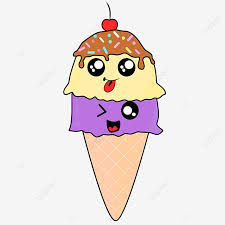 5. ZADATAK  - VJEŽBA PISANJA
NAPIŠI PRIČU O SLADOLEDU
 KOJI JE POBJEGAO IZ TRGOVINE I KRENUO U SVIJET. 
ILUSTRIRAJ SVOJU PRIČU.
8.4.2021.
6. ZADATAK  VJEŽBAMO MATEMATIKU
NAPIŠI U MATEMATIČKU BILJEŽNICU 5 SLADOLEDNIH ZADATAKA RIJEČIMA. 
Na primjer: 
Lejla je pojela 4 kuglice sladoleda, a Lora 2 kuglice manje.
Koliko je kuglica pojela Lora?
Koliko su kuglica pojele zajedno? 

Zadatke će rješavati tvoji prijatelji kad se vratimo na nastavu nakon praznika.
8.4.2021.